Model for 72 timers udvidet behandlingsansvar
Introduktion til kommunerne i Region Syddanmark
Hvorfor indføres modellen?Baggrund og formål
Opgaven indgår i regionens budgetaftale for 2023 og Regeringen og Danske Regioners Akutpakke fra februar 2023.
Formålet er at sikre høj faglig kvalitet, patientsikkerhed og en tryg overgang mellem behandling på hospitalet og borgerens hjem eller ophold på kommunale døgnpladser/plejecentre.
Kvalitet og tilgængelighed øges ved at sikre hurtig og specialiseret sparring eller vurdering i de første døgn efter udskrivelsen.
2
Hvad handler indsatsen om?
HVAD – definition af udvidet behandlingsansvar Det lægefaglige behandlingsansvar udvides og beholdes hos udskrivende afdeling i 72 timer efter udskrivelse af færdigbehandlede patienter.
HVEM er målgruppen?Færdigbehandlede patienter fra somatiske sygehuse, som har været indlagt mere end 24 timer, og med behov for kommunal sygepleje som udskrives til
midlertidige døgnpladser, 
plejecentre eller 
kommunal sygepleje i eget hjem.
HVOR gælder ansvaret?Ansvaret gælder ikke kun den behandling, patienten har modtaget på hospitalet, men også øvrige henvendelser ved forværring i helbredstilstanden.
HVEM kontakter sygehuset?Den udskrivende sygehusafdeling kan kontaktes af sundhedsprofessionelle i kommunerne. Praktiserende læge og vagtlæge kan også kontakte afdelingen ved behov.
3
Arbejdsgange – ansvar i sektorerne
Udskrivende afdeling noterer 72 timers ansvaret i udskrivningsrapporten (rubrik 30 – ”Fremtidige aftaler” og i epikrisen. Desuden noteres tidspunkt for afslutning af udvidet behandlingsansvar samt telefonnummer for kontakt med udskrivende afdeling.Endelig skal sygehuset sætte en ny forløbsmarkør for 72 timers udvidet behandlingsansvar.

Ved behov kontakter kommunen den udskrivende afdeling, der fx kan give råd og vejledning, ændre medicin, se patienten på video eller få patienten ind til vurdering på hospitalet.

Kommune og udskrivende afdeling dokumenterer i egne systemer.

Myndighedsansvaret og initiativpligten ligger hos kommunen og ikke den udskrivende afdeling.

Ved dødsfald er det (som nu) praktiserende læge, der laver dødsattest.
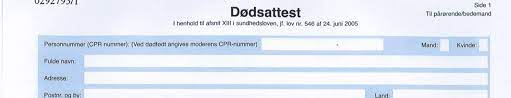 4
Inden kontakt fra kommune til den ansvarlige sygehusafdeling
Inden kontakt til sygehuset skal den kommunale medarbejder, der befinder sig hos borgeren have søgt rådgivning hos den højest mulige faglighed i egen organisation og

have navn og cpr-nummer på borgeren parat
have orienteret sig om indlæggelsesforløbet ved at kigge i plejeforløbsplanen
have orienteret sig i Fælles Medicinkort (FMK)
målt vitale værdier (TOKS), så som:- respirationsfrekvens- blodtryk- puls- temperatur- eventuelt saturation
Eventuelle andre observationer eller målinger aftales i den efterfølgende dialog.
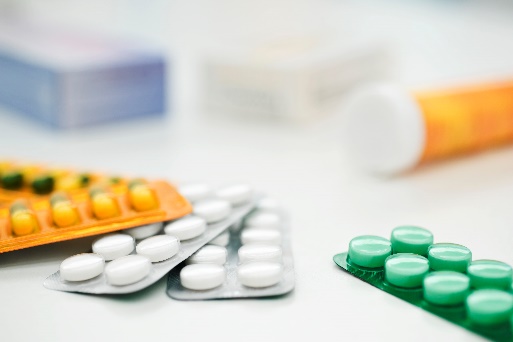 5
Kommunikation efter ISBAR
ISBAR er et kommunikationsredskab, der sikrer, at man kommer omkring fem centrale punkter 

IDENTIFIKATION (patientinformation)

SITUATION (årsag til henvendelsen)

BAGGRUND (borgerens sygdomshistorie)

ANALYSE (vurdering af problemet)

RÅD (OM VIDERE PLEJE/BEHANDLING)
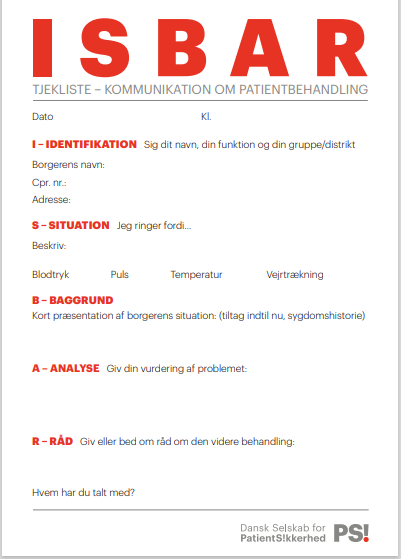 6
Sygehusets muligheder for tilsyn
Virtuelt tilsyn i eget hjem (flest mulige)Foretages via SMS-videofunktionen via VDX-platformen(se vejledning på hjemmesiden)Kan eventuelt suppleres med tilsyn af den kommunale akutfunktion.
Fysisk tilsyn på sygehuset- subakut vurdering i ambulatorium- vurdering i FAM

Genindlæggelse
Skal patienten transporteres til sygehuset, bestiller udskrivende afdeling transport via AMK-vagtcentralen.
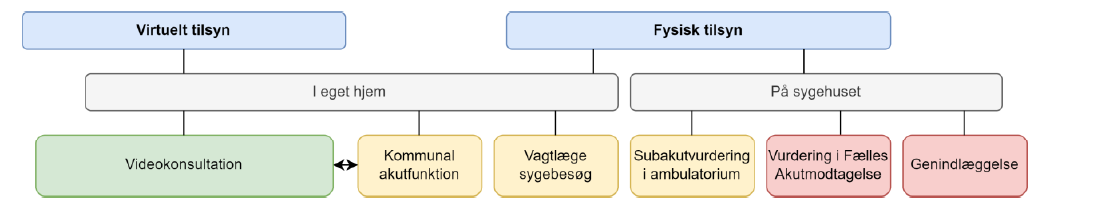 7
Det skal regionen sikre før udskrivelse
Følgende skal være på plads inden sygehuset udskriver borgeren:
Udfyldt plejeforløbsplan
Udfyldt behandlingsplan
Udfyldt epikrise
Opdateret FMK
Udskrevet recepter
Rekvireret hjælpemidler

Ovenstående opgaver fremgår allerede af SAM:BO-aftalen, der sikrer, at udskrivelsen sker i dialog med kommunen.
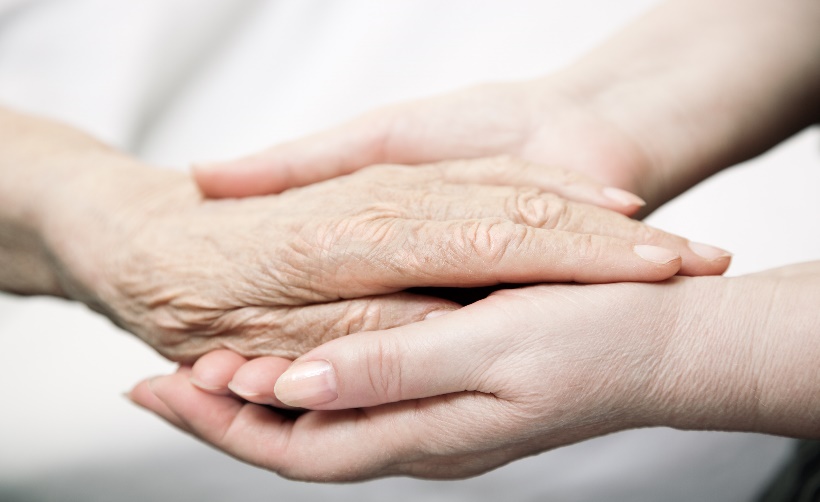 8
Tidsplan
9
[Speaker Notes: ROLF: Målet er, at vi i morgen beslutter os for den grundlæggende struktur for organiseringen under sundhedsaftalen. Derefter vil vi på efterfølgende møder i Strategisk Sundhedsstyregruppe drøfte og til sidst godkende det samlede administrative tillæg til Sundhedsaftalen 2024-2027, der dels beskriver organiseringen under sundhedsaftalen samt peger på konkrete forslag til indsatser, der kan arbejdes med under visionerne i sundhedsaftalen.]
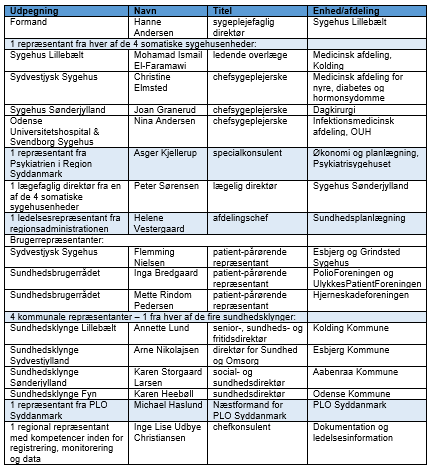 10
Spørgsmål
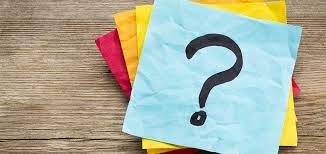